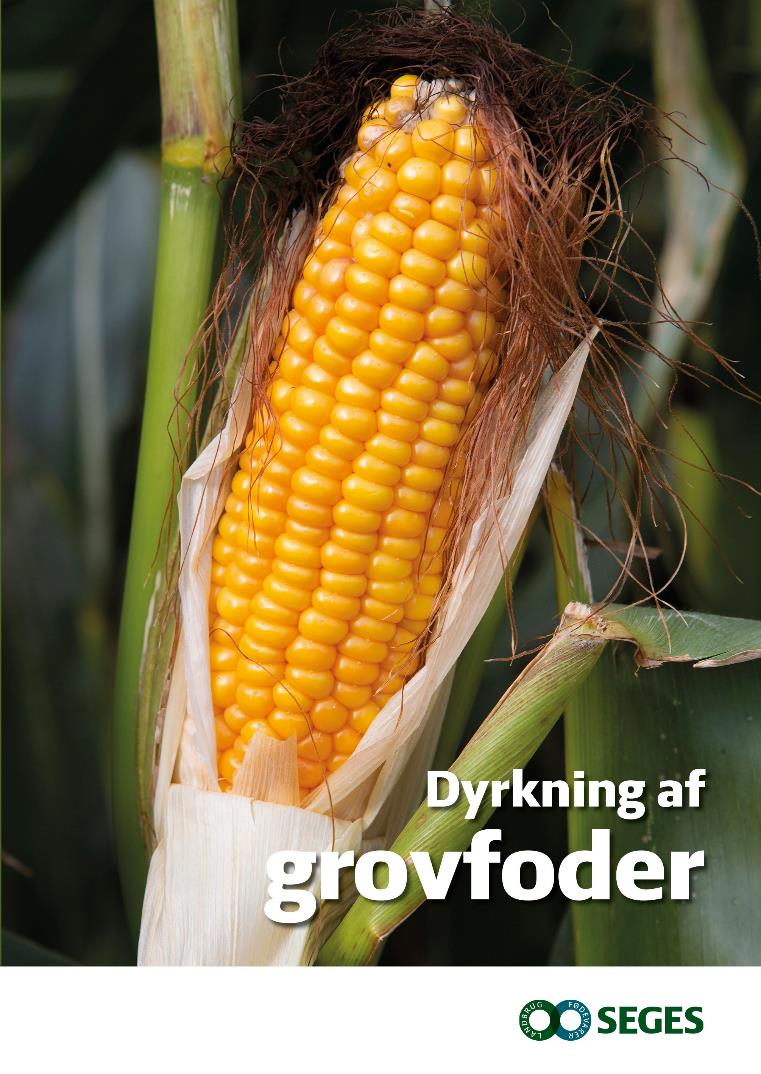 Denne PowerPoint præsentation er udviklet til brug for undervisere i landbrugsuddannelsen.

Præsentationen må bruges i undervisningen og suppleres med egne dias. MEN det er ikke tilladt at udlevere materiale til andre. Det vil sige, du ikke må dele filen,  printe eller anvende fotos og tekst i materiale, som udleveres til elever. 

Hvis skolen/læreren ønsker at anvende materialet til andet end online PowerPoint præsentation, kræver det en aftale med SEGES Forlag.


Kontakt forlagschef Lene Overgaard Bruun
lob@seges.dk
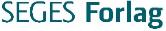 Kilde: SEGES
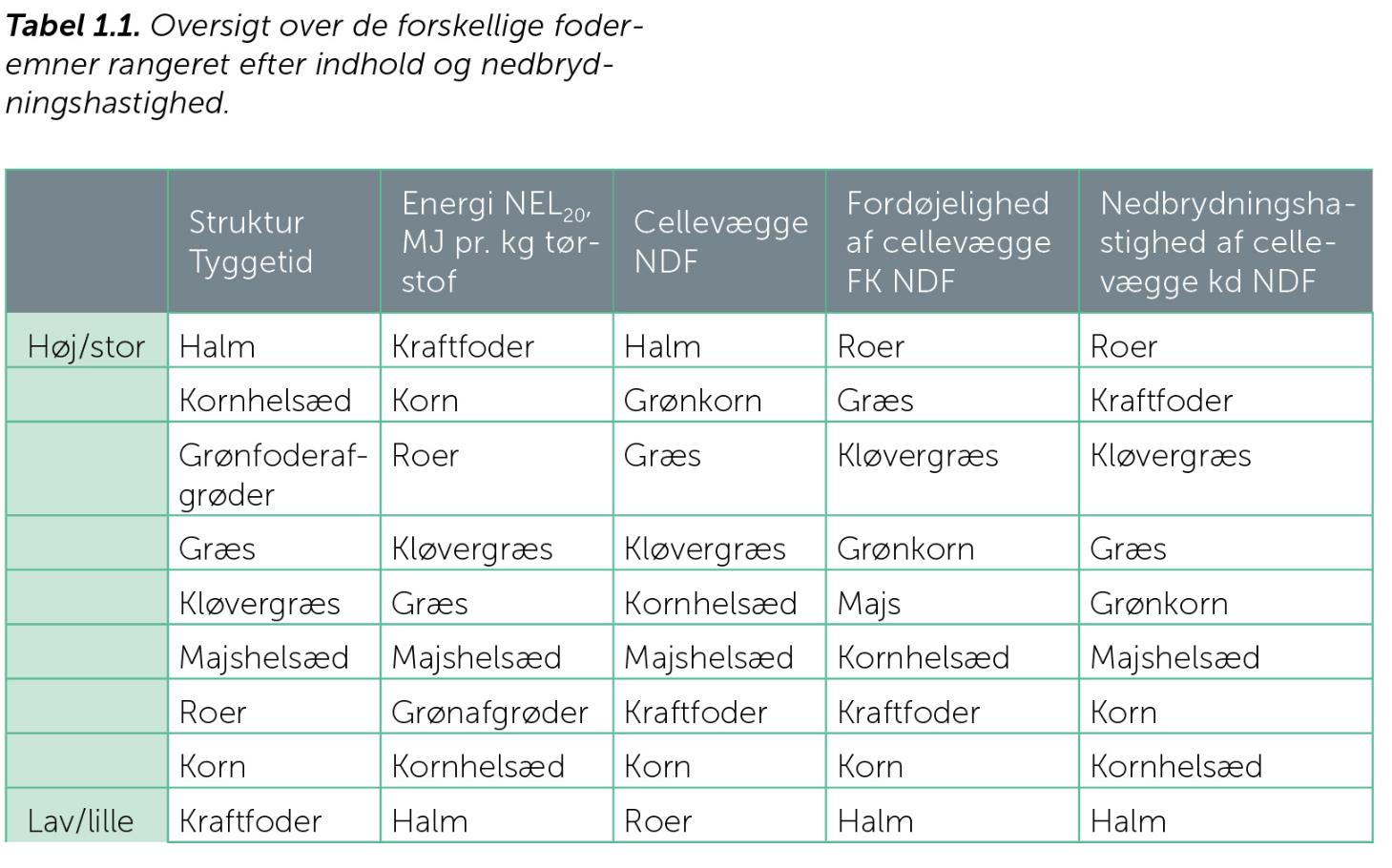 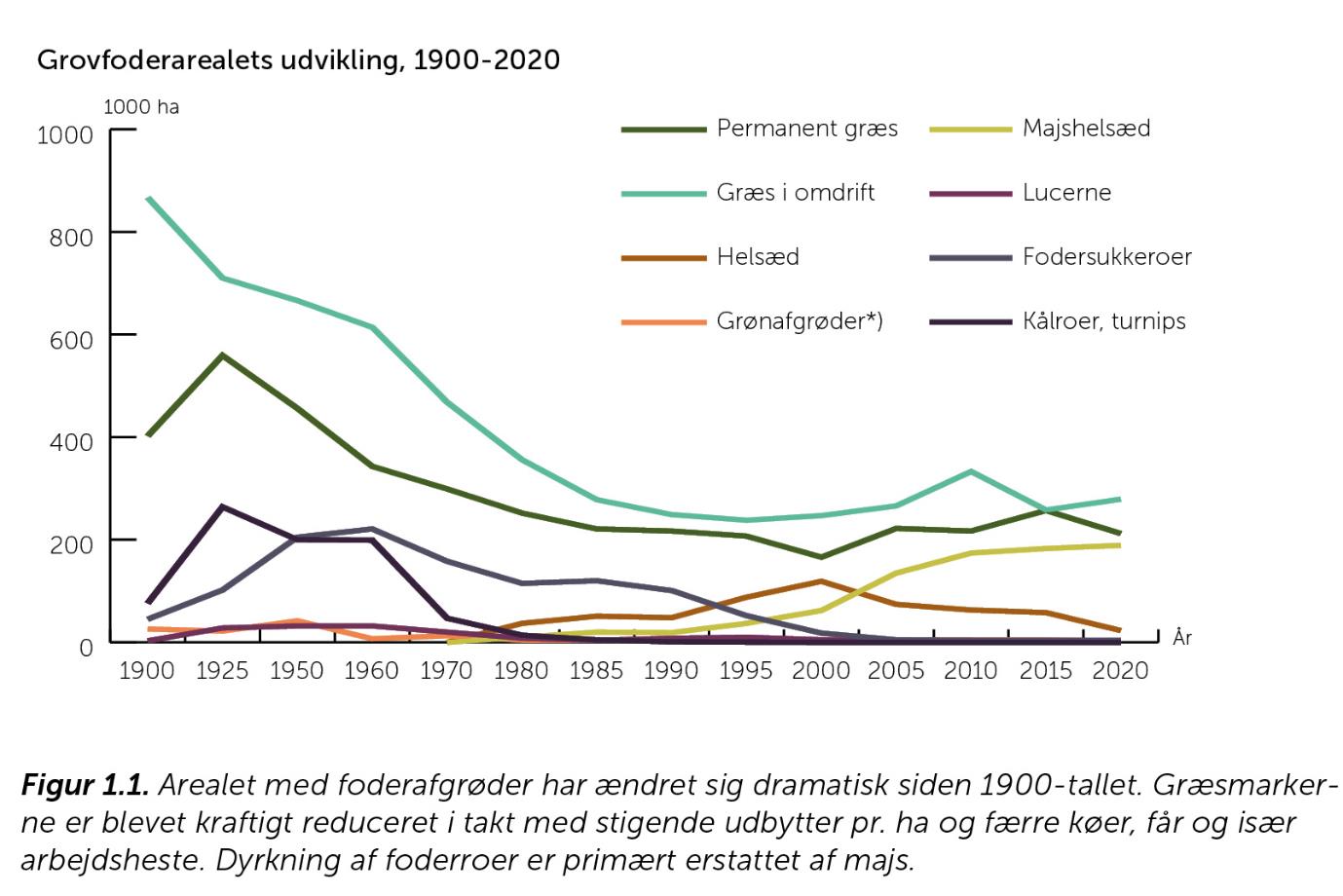 Kilde: Danmarks Statistik
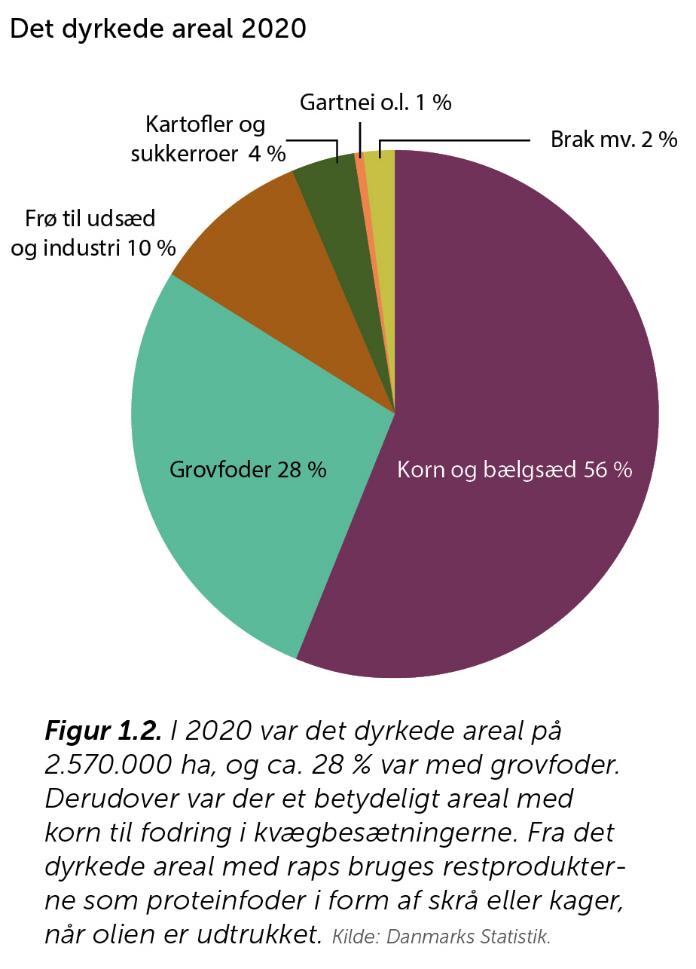 Kilde: Danmarks Statistik
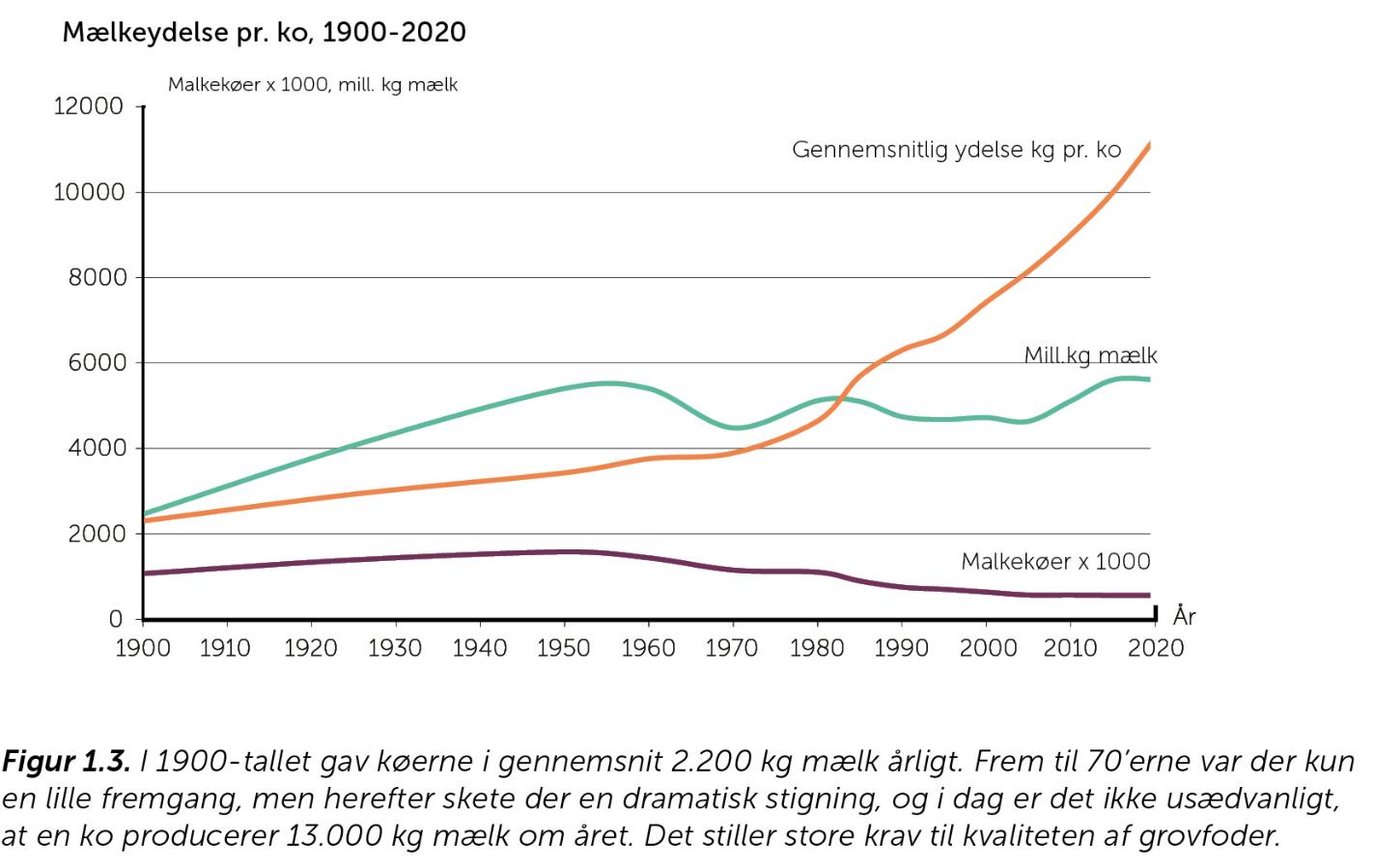 Kilde: Landbrugsinfo og Danmarks Statistik
Kilde: SEGES
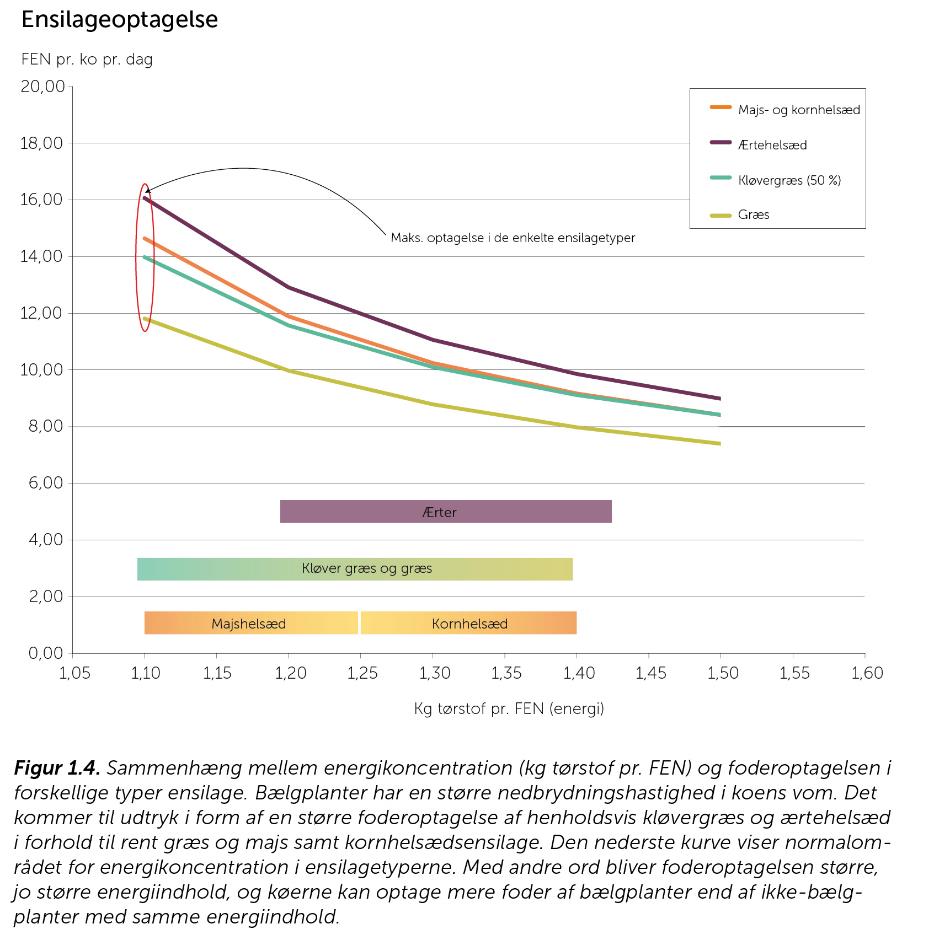 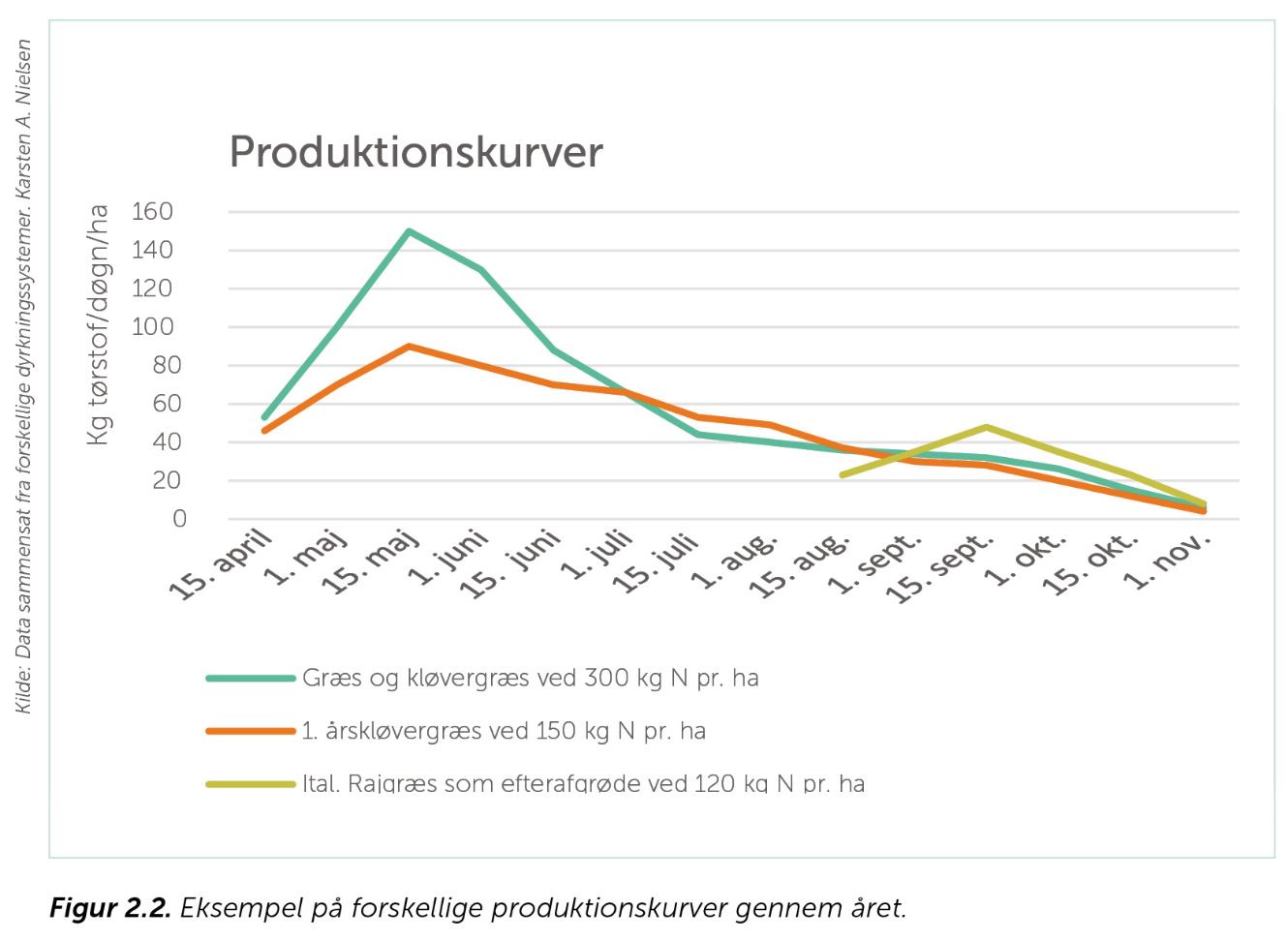 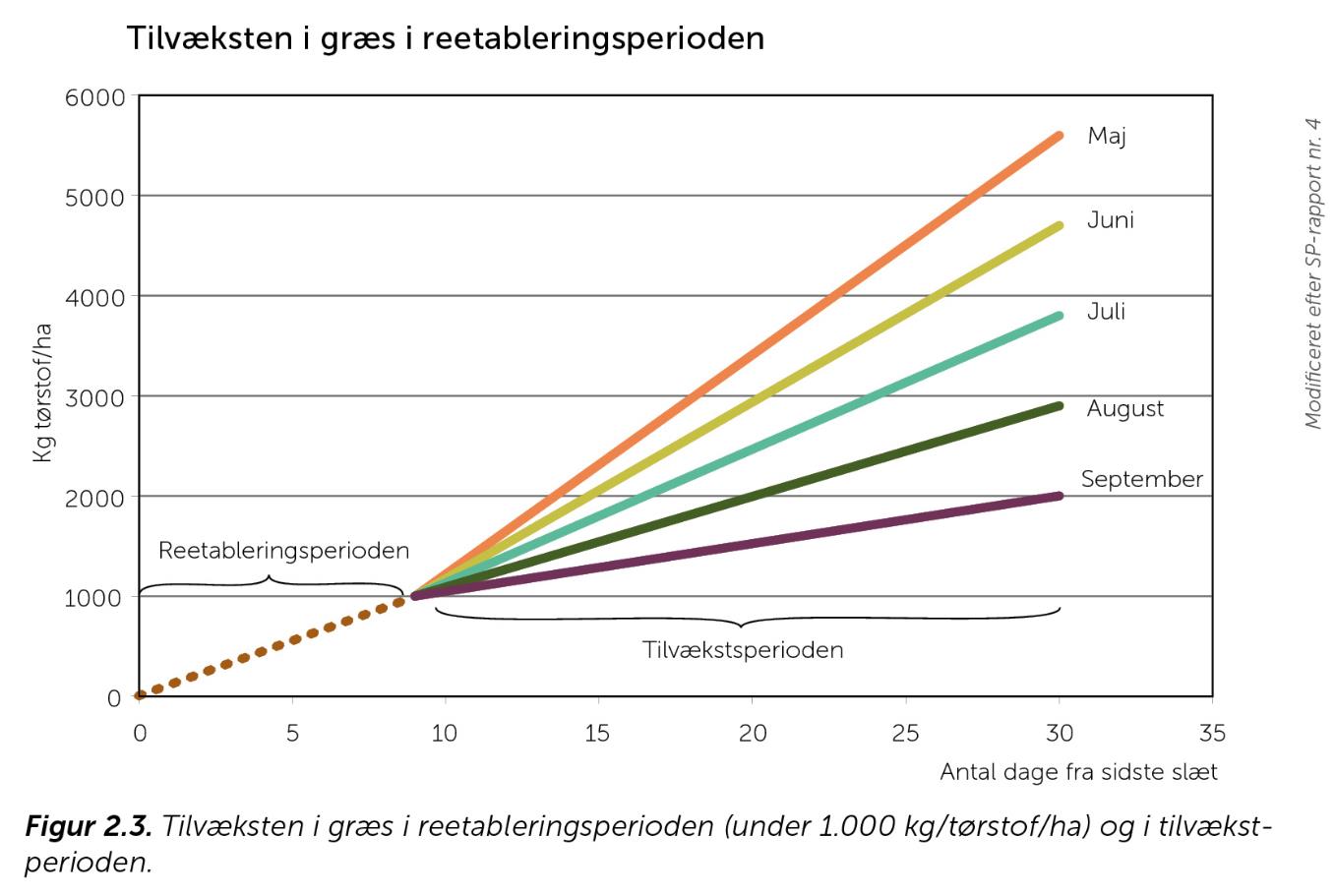 Kilde: Karsten A. Nielsen
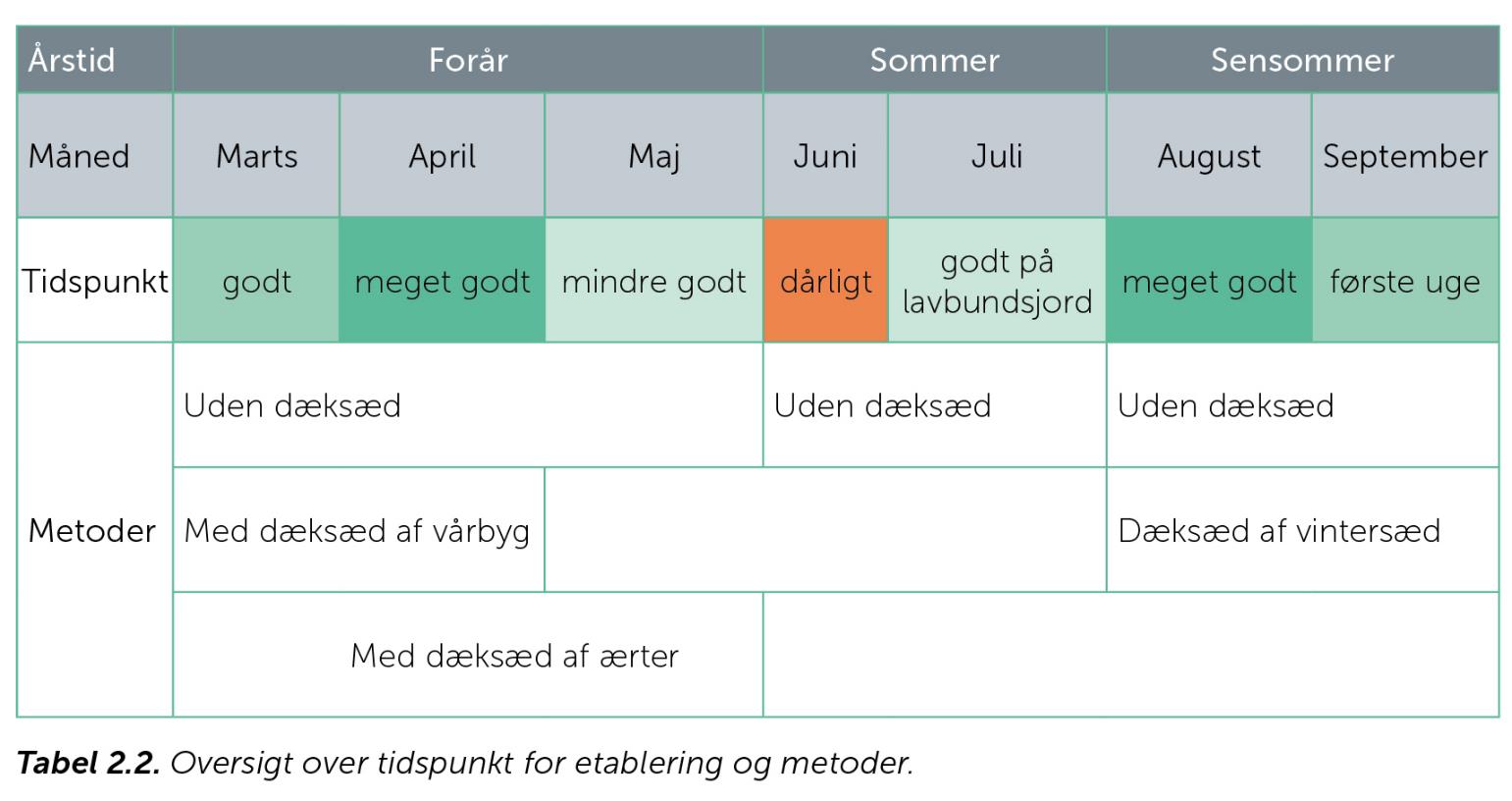 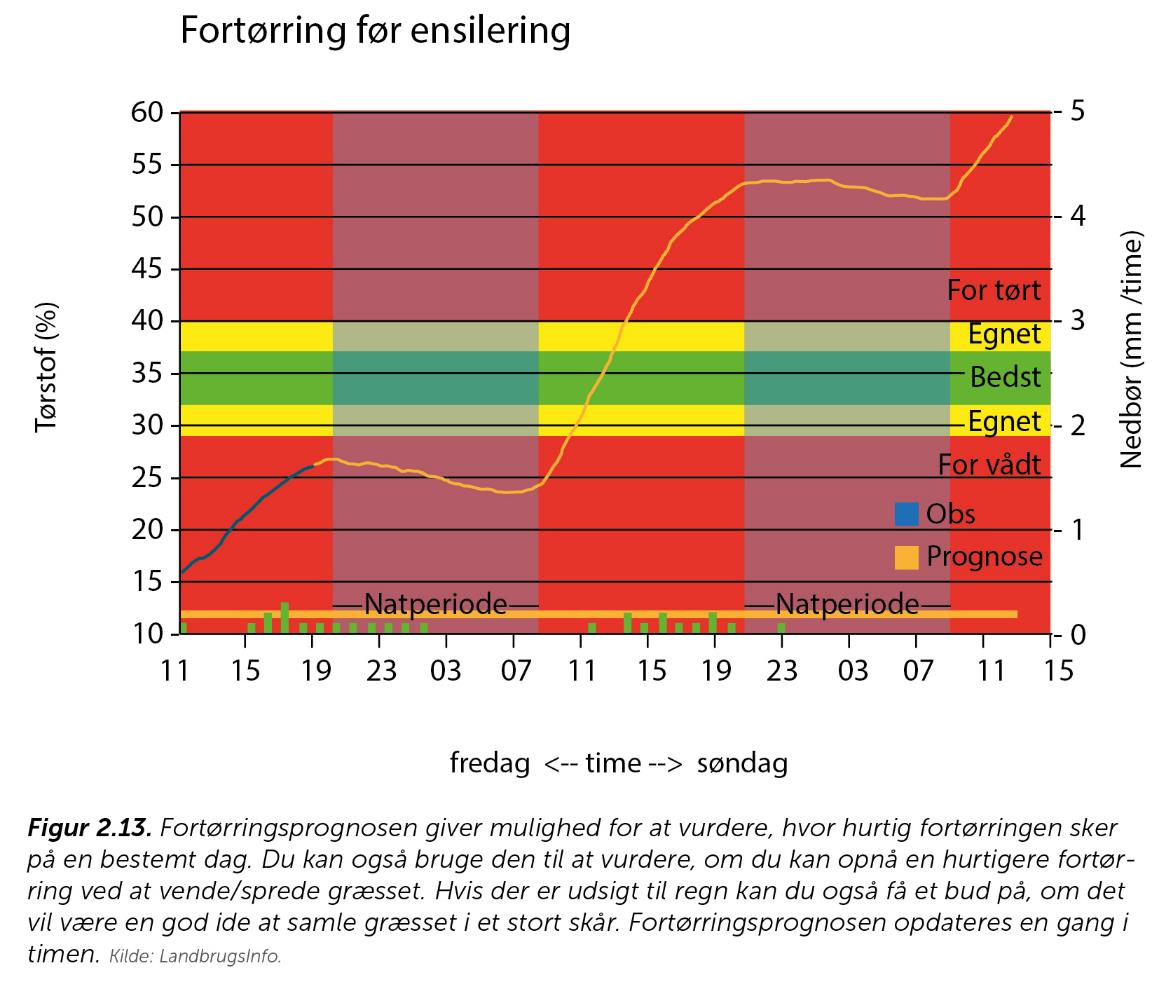 Kilde: SEGES
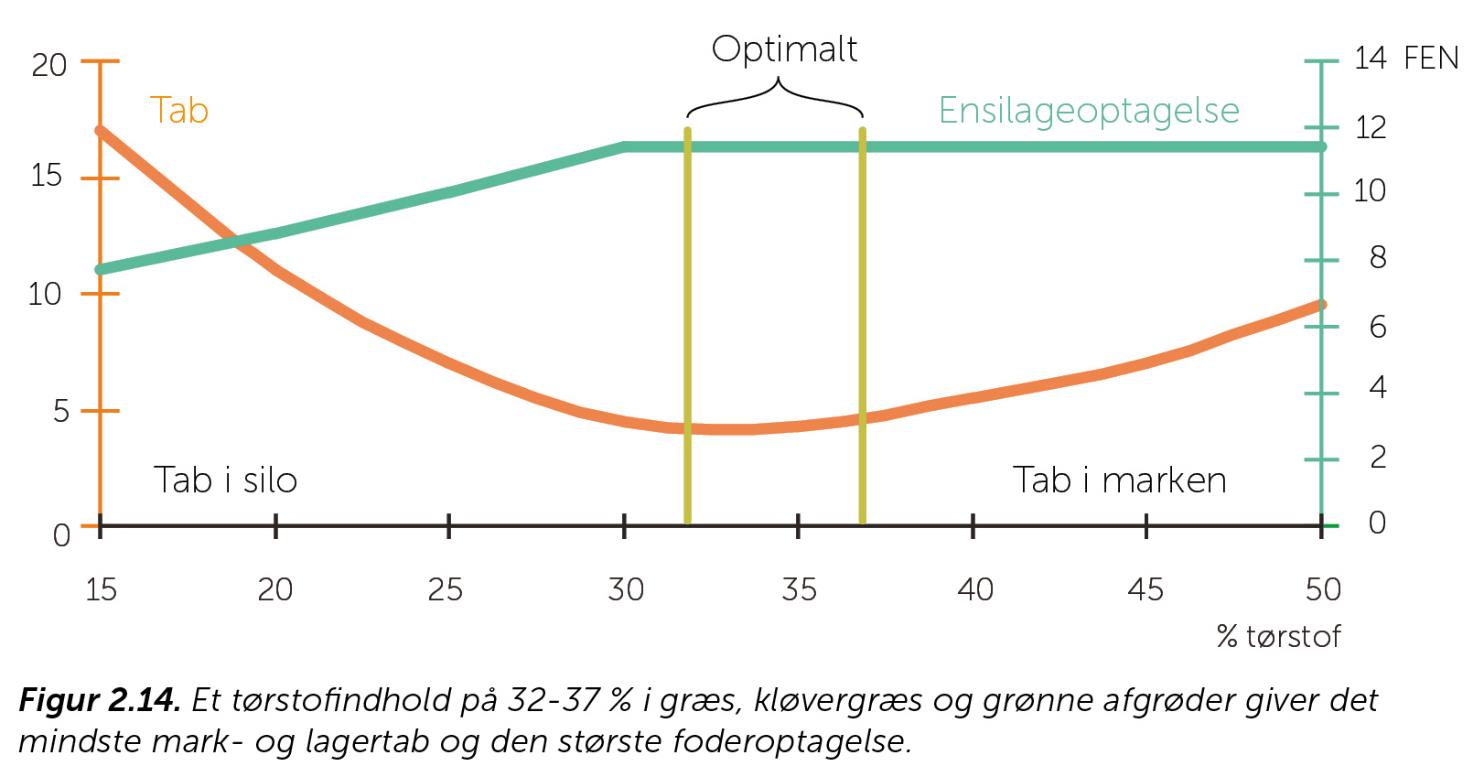 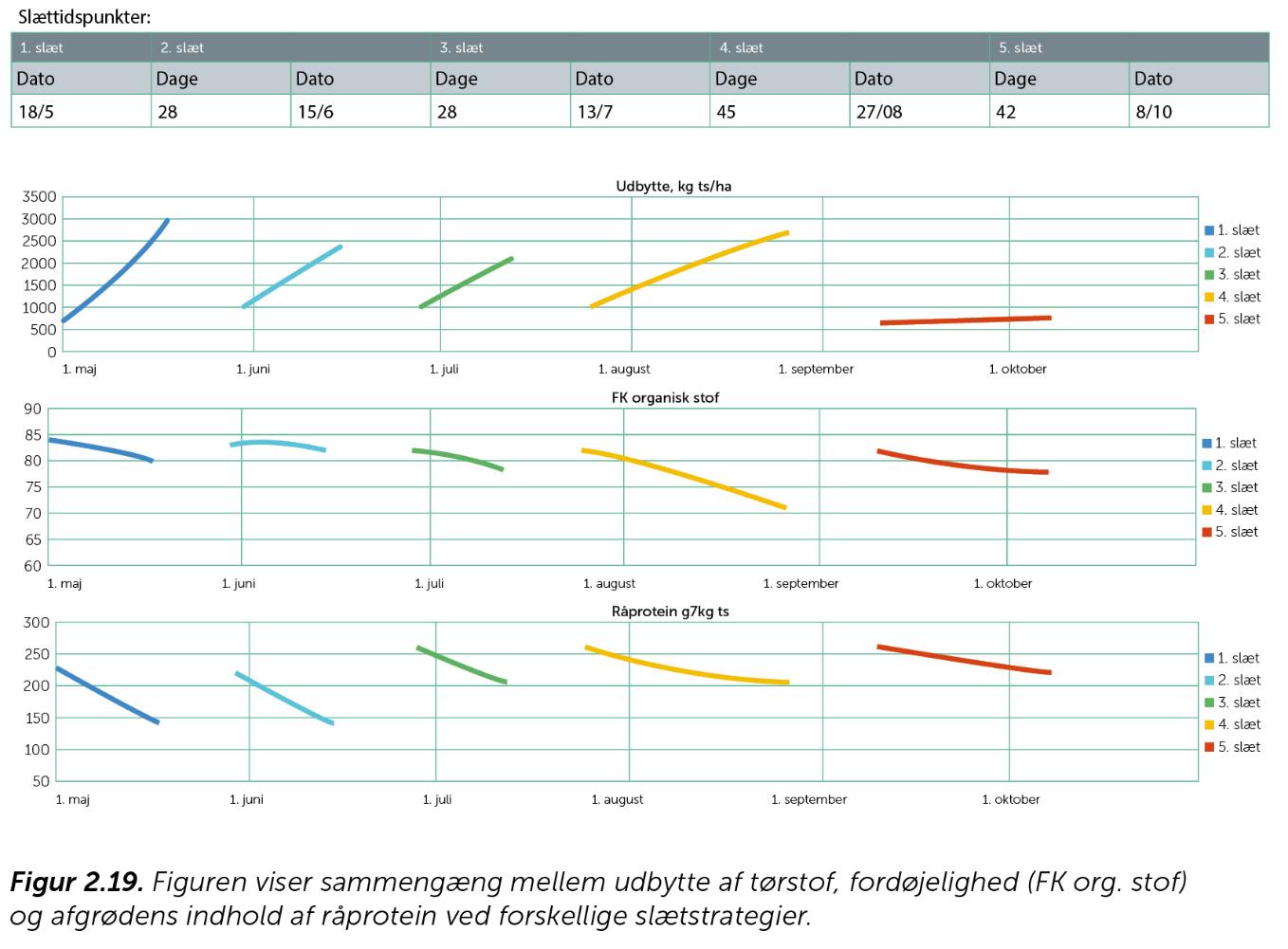 Kilde: SEGES
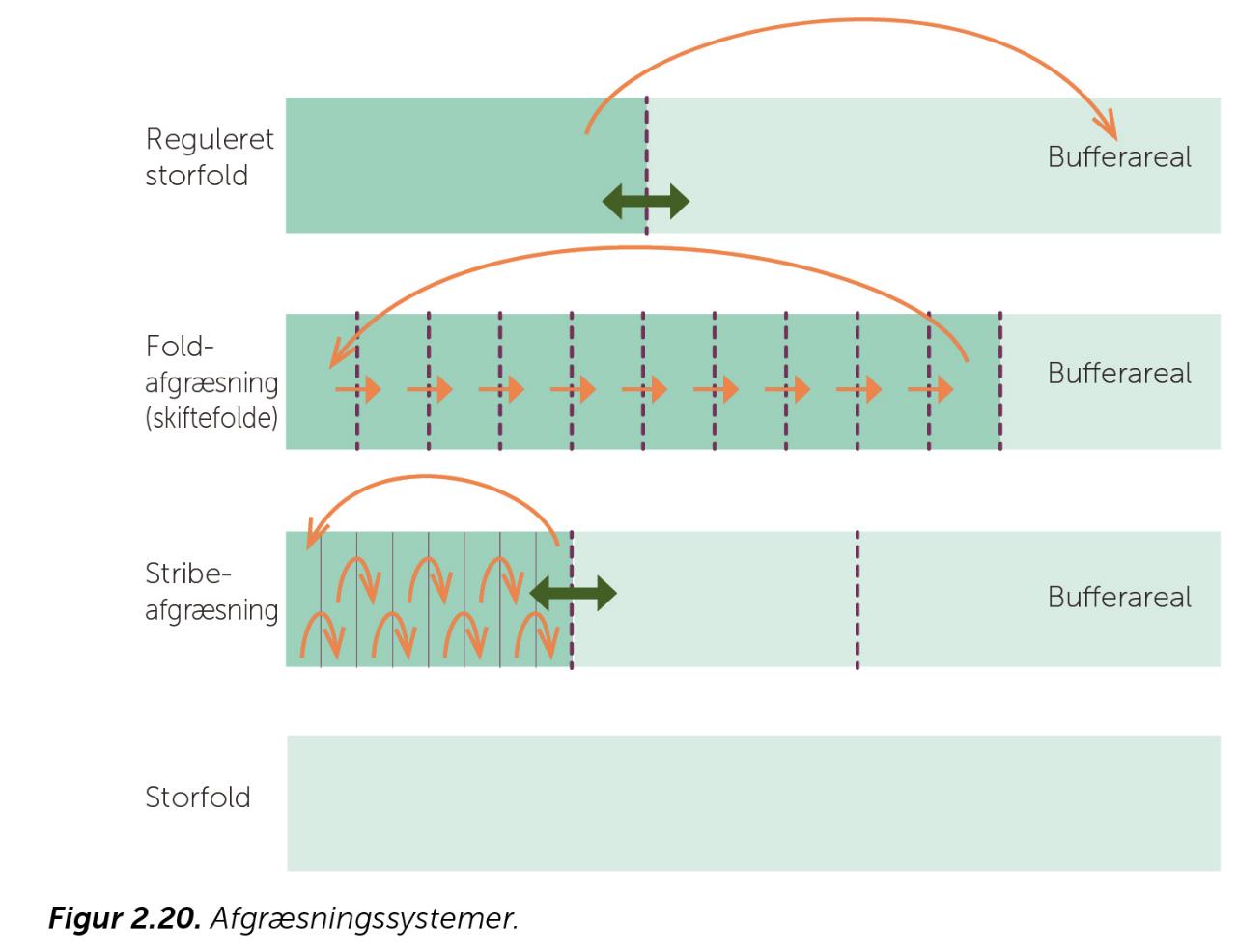 Kilde: Karsten A. Nielsen, SEGES
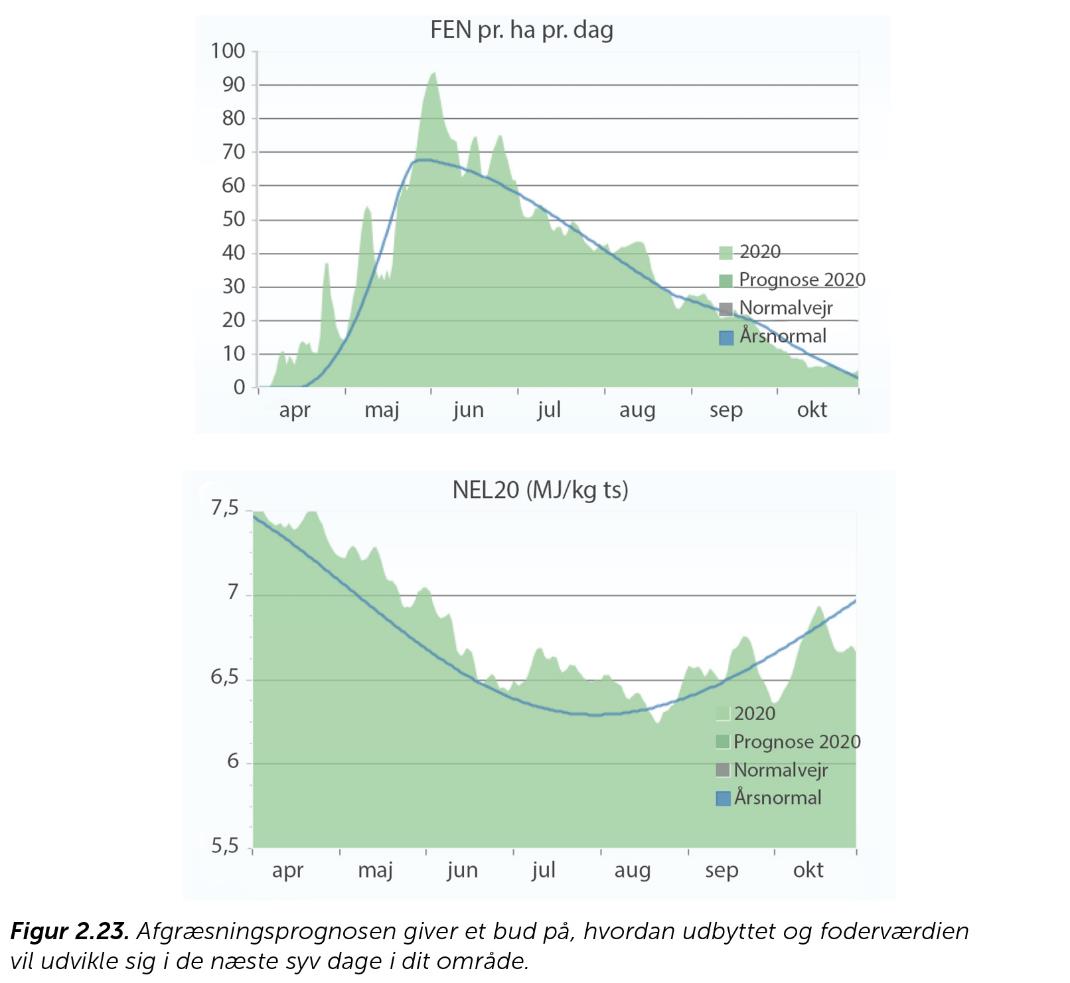 Kilde: LandbrugsInfo
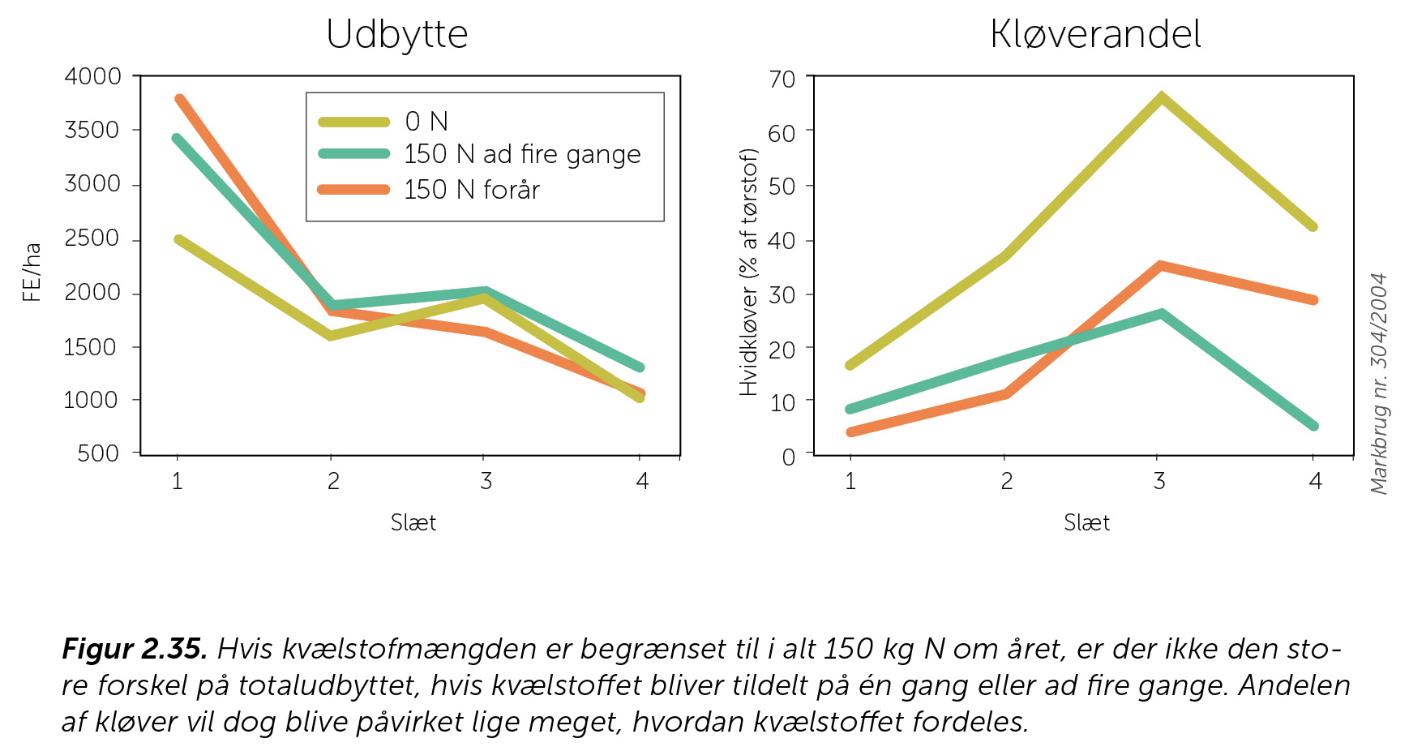 Kilde: SEGES
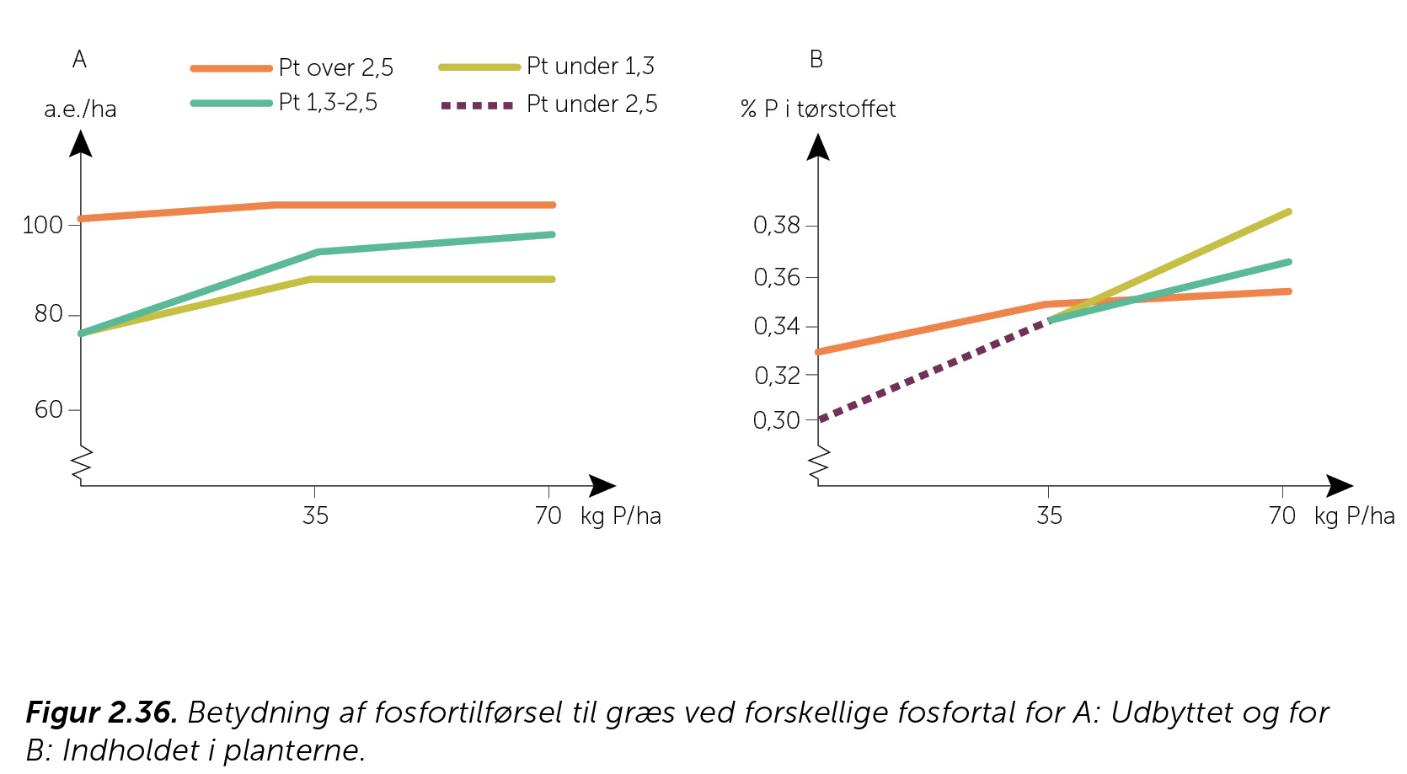 Kilde: SEGES
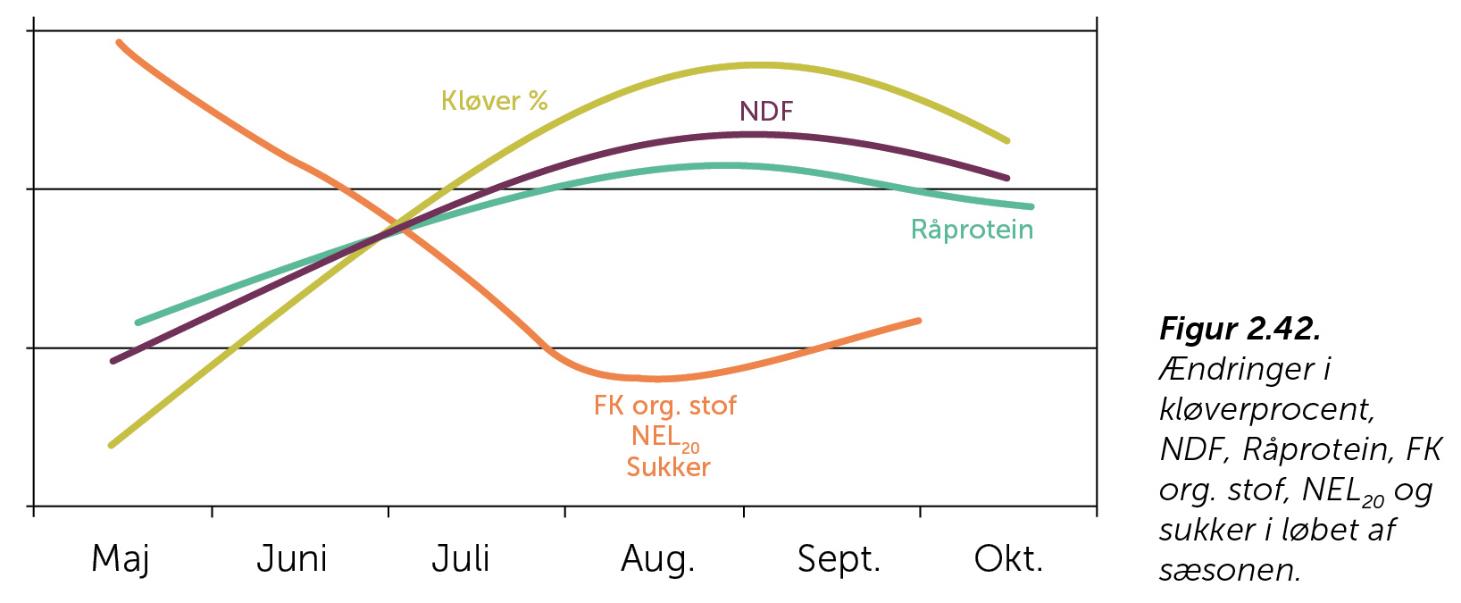 Kilde: Danmarks Statistik
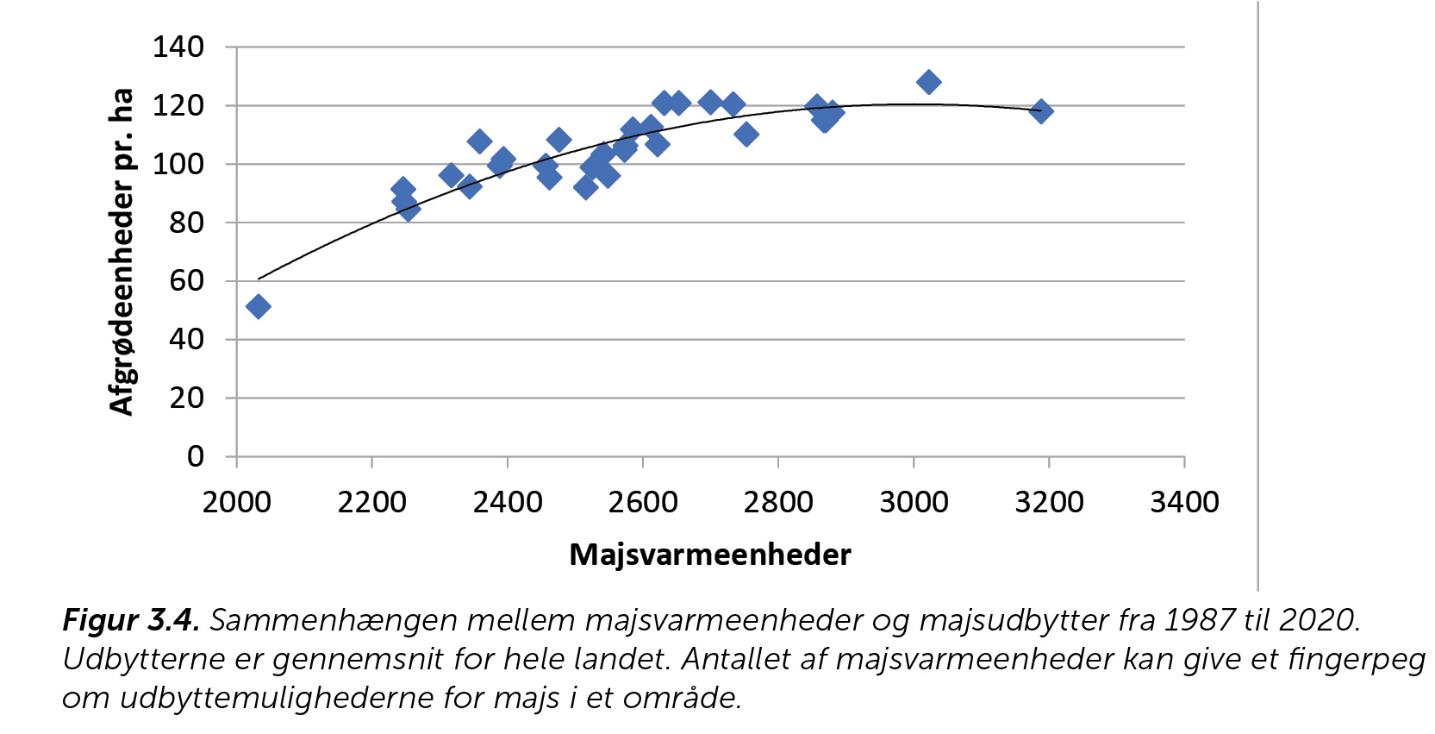 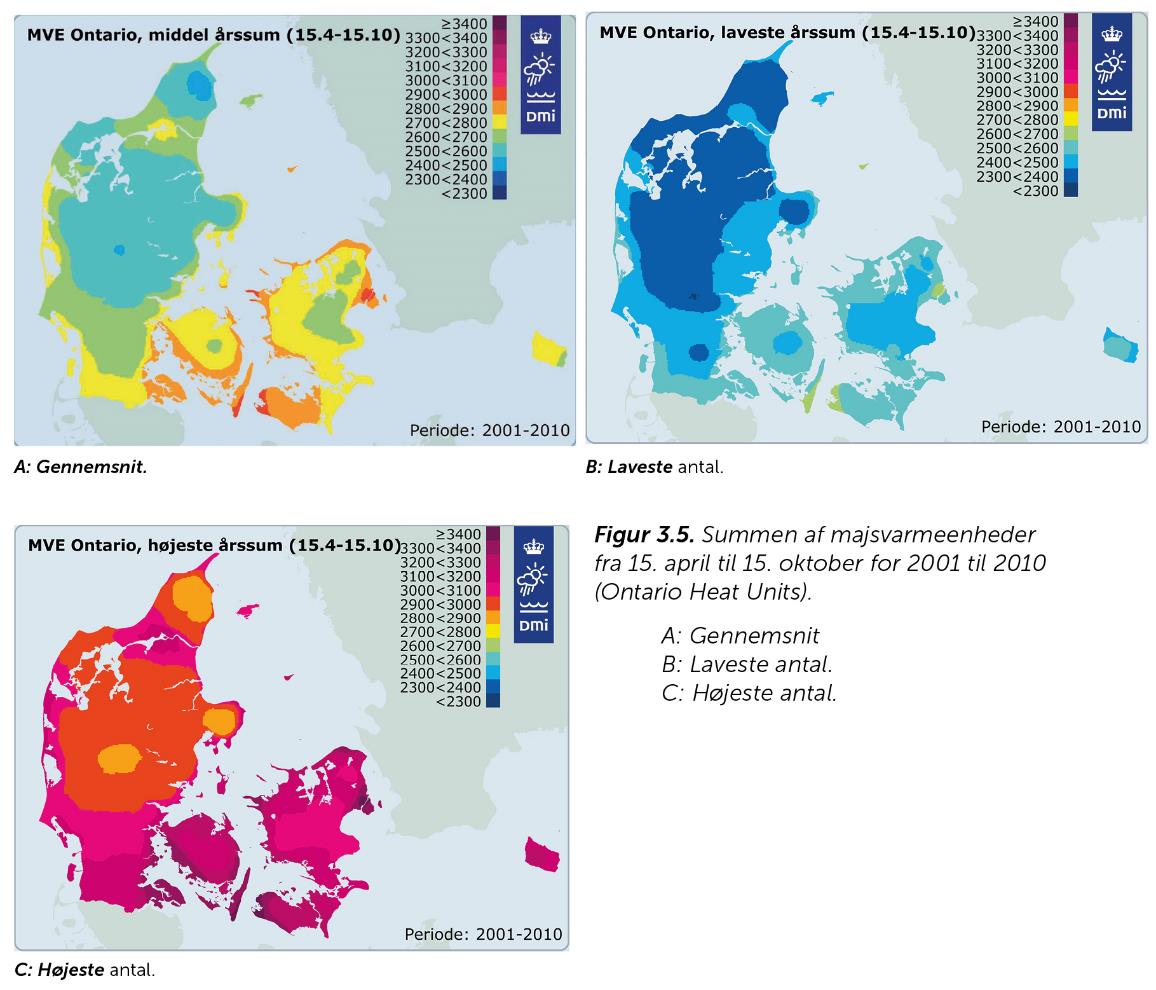 Kilde: DMI
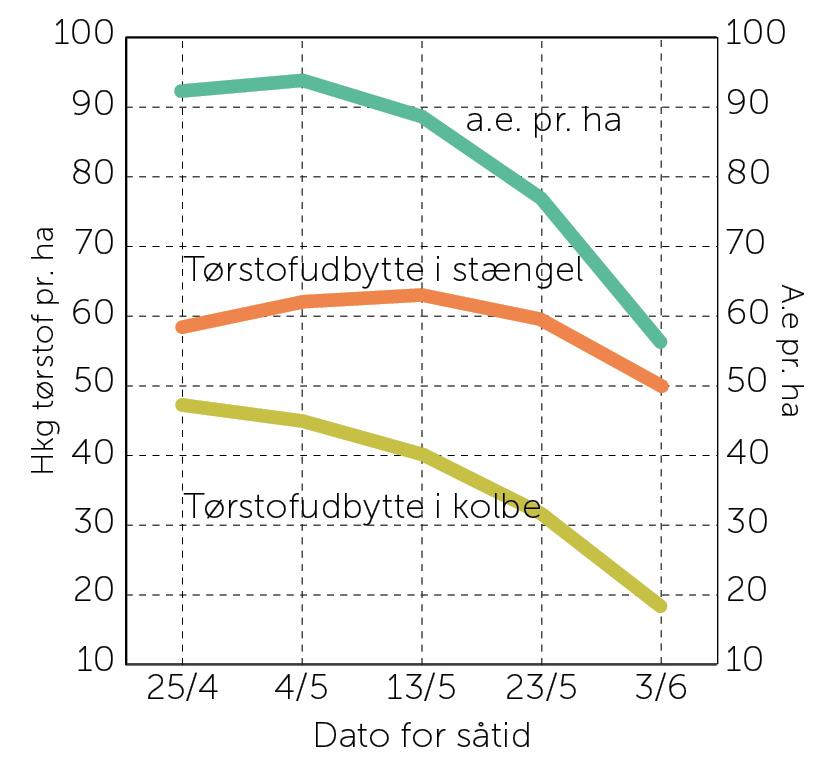 Kilde: Oversigt over Landsforsøgene
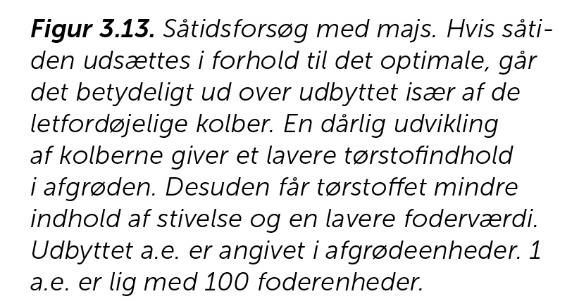 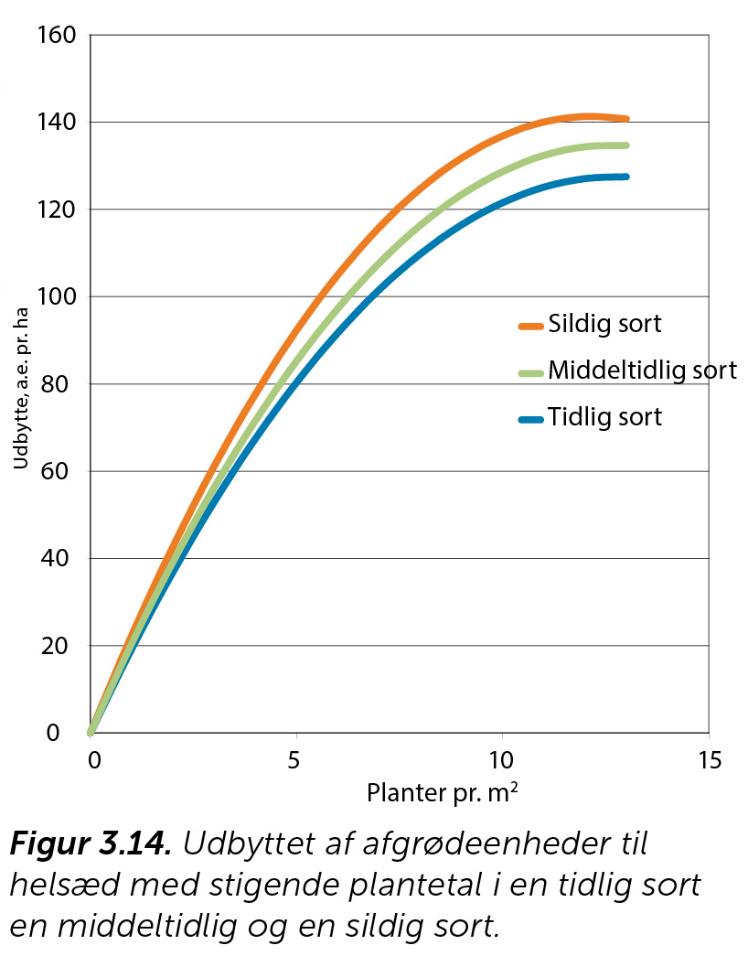 Kilde: Oversigt over Landsforsøgene
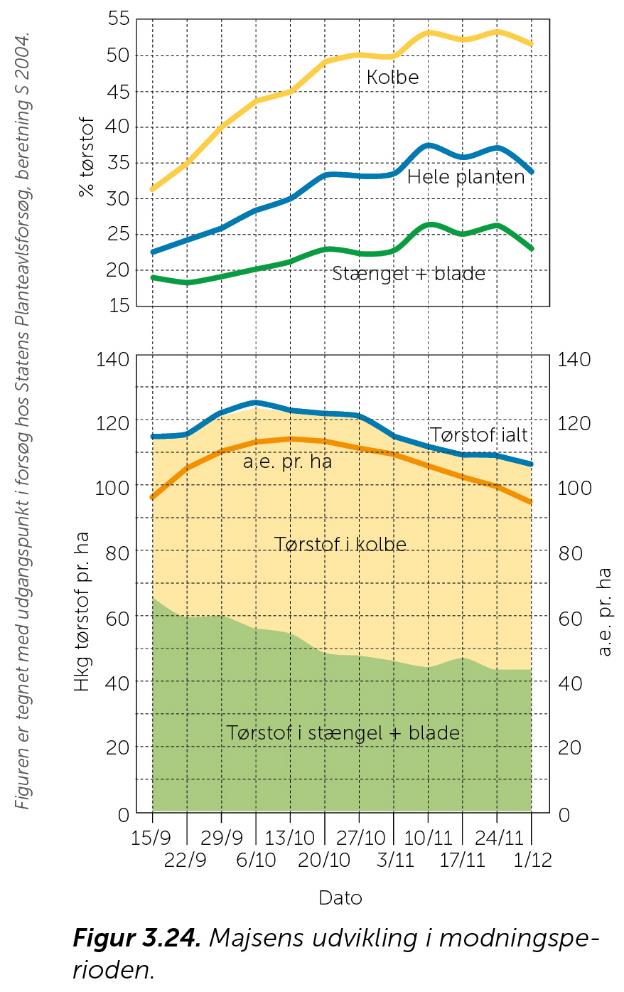 Kilde: MAIS 4/91
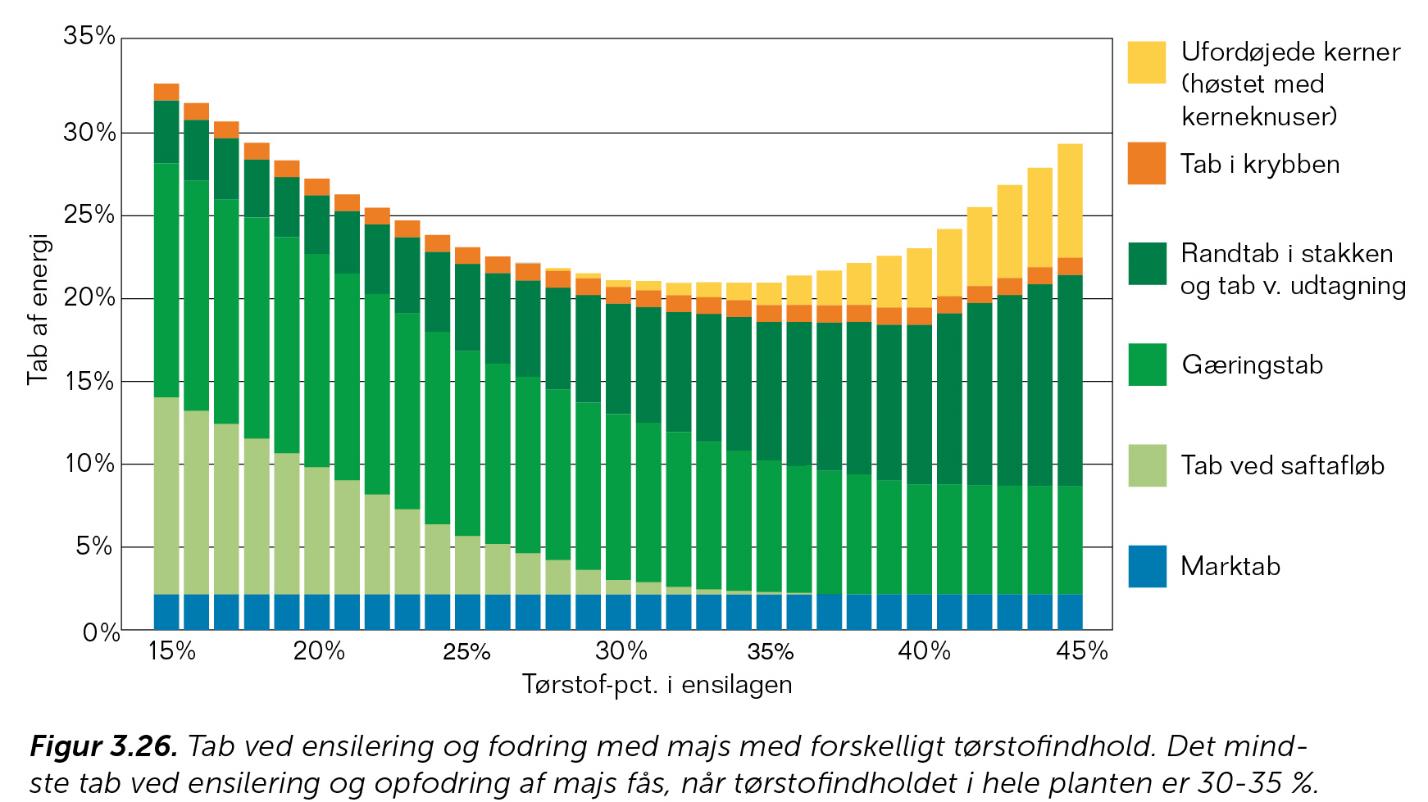 Kilde: SEGES
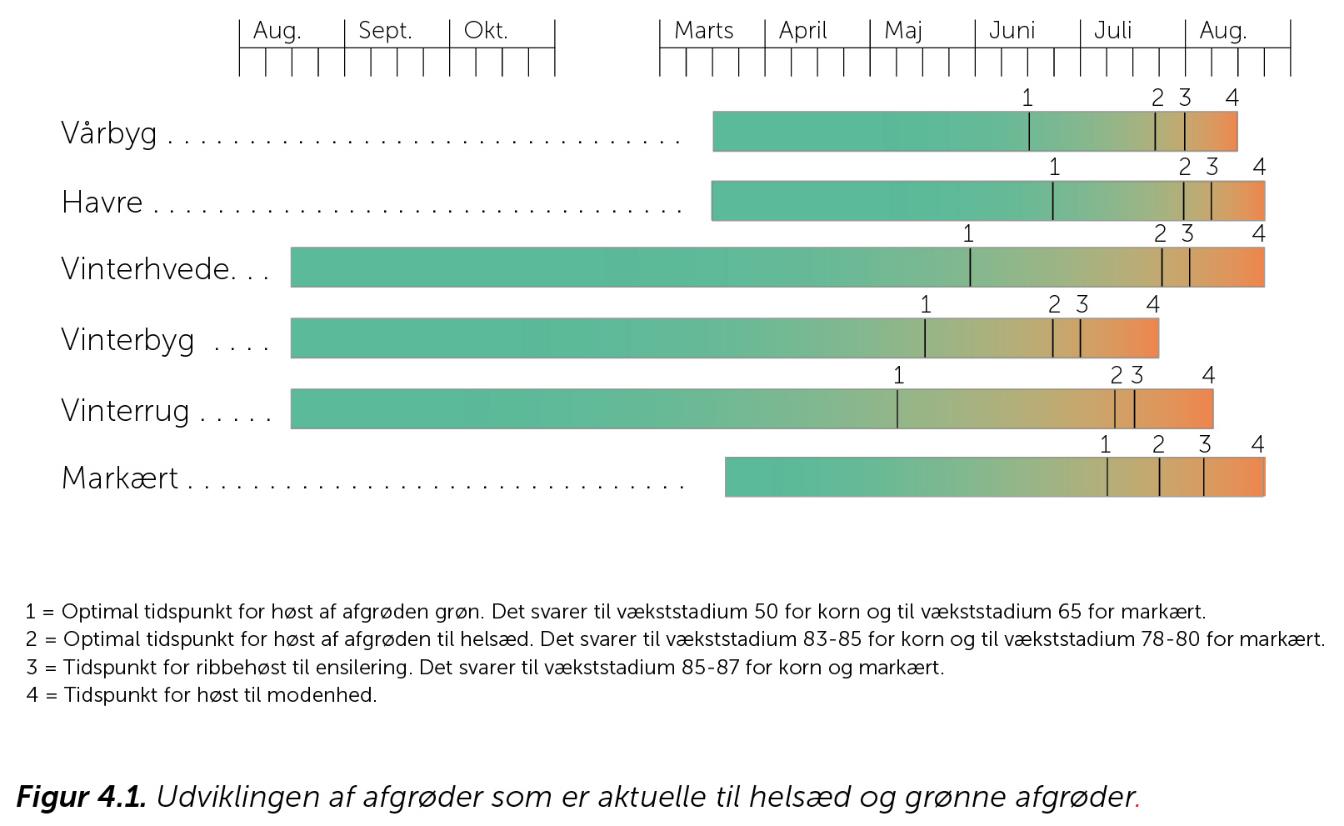 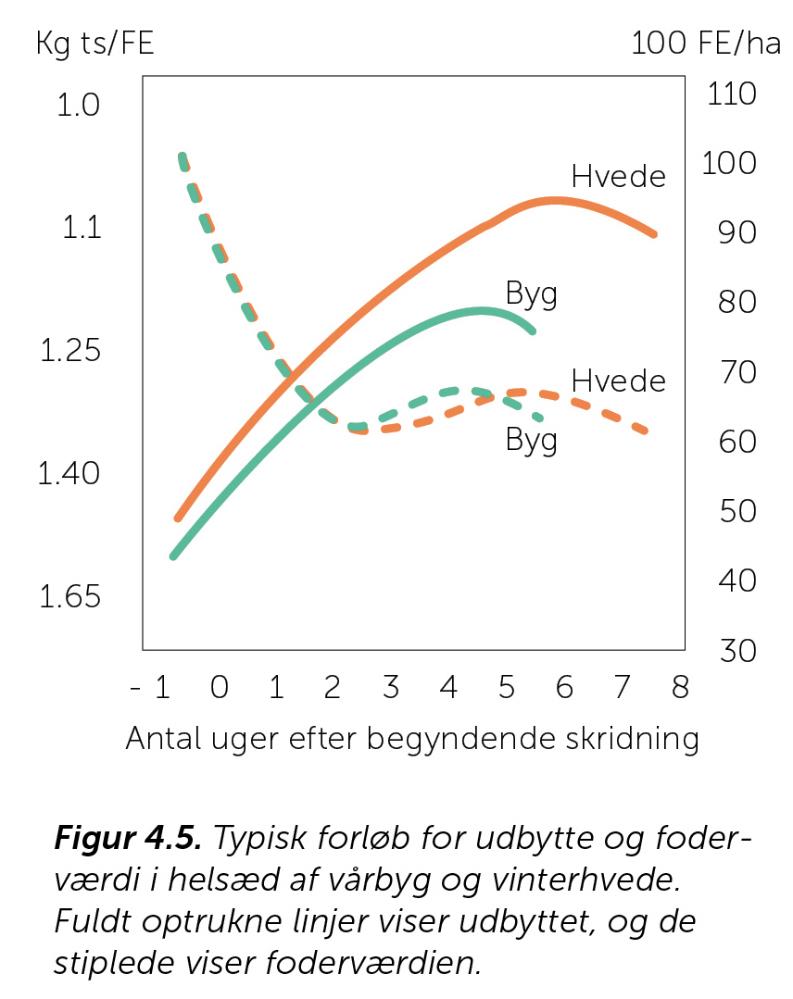 Kilde: SEGES
Kilde: SEGES
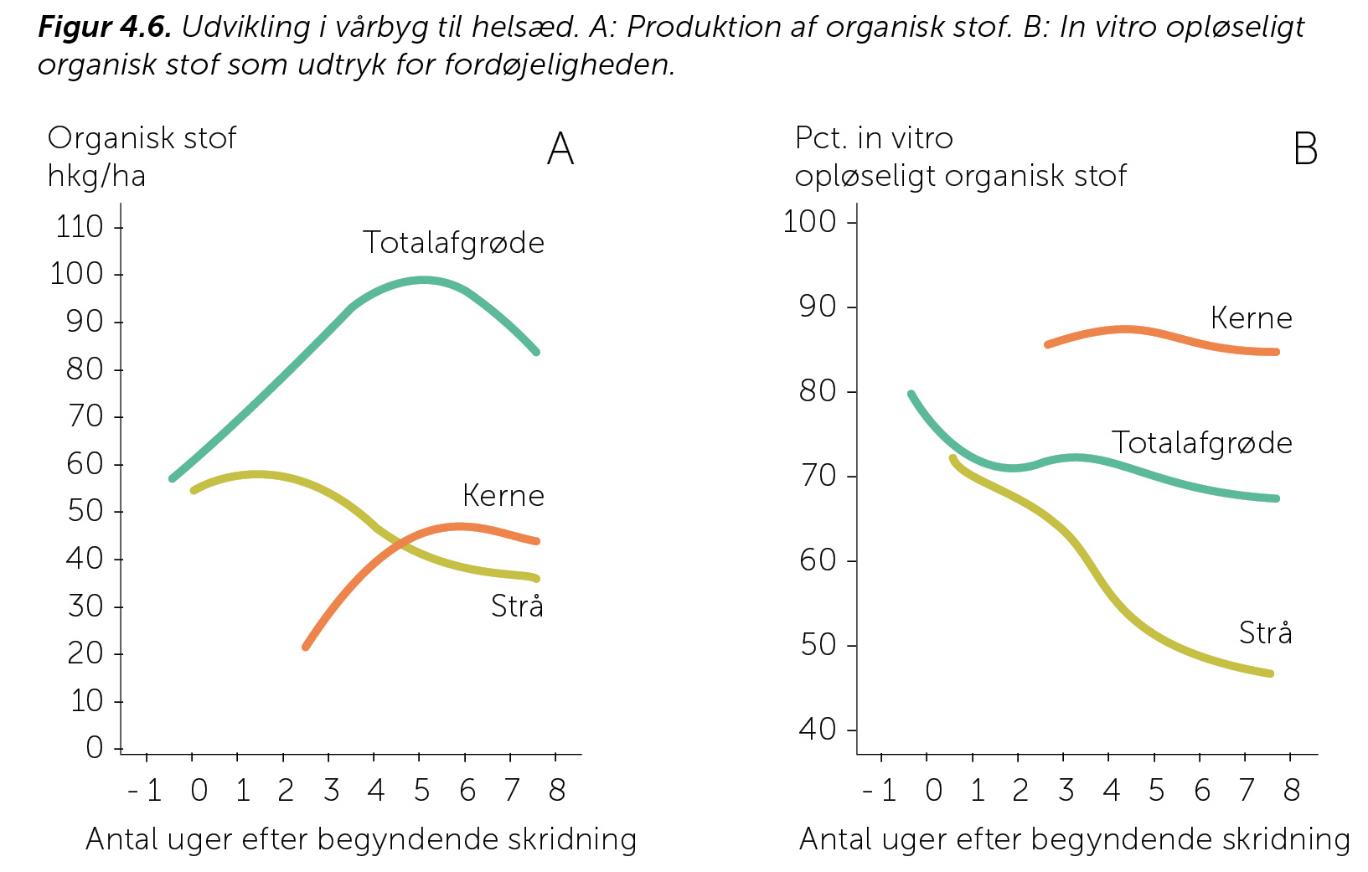 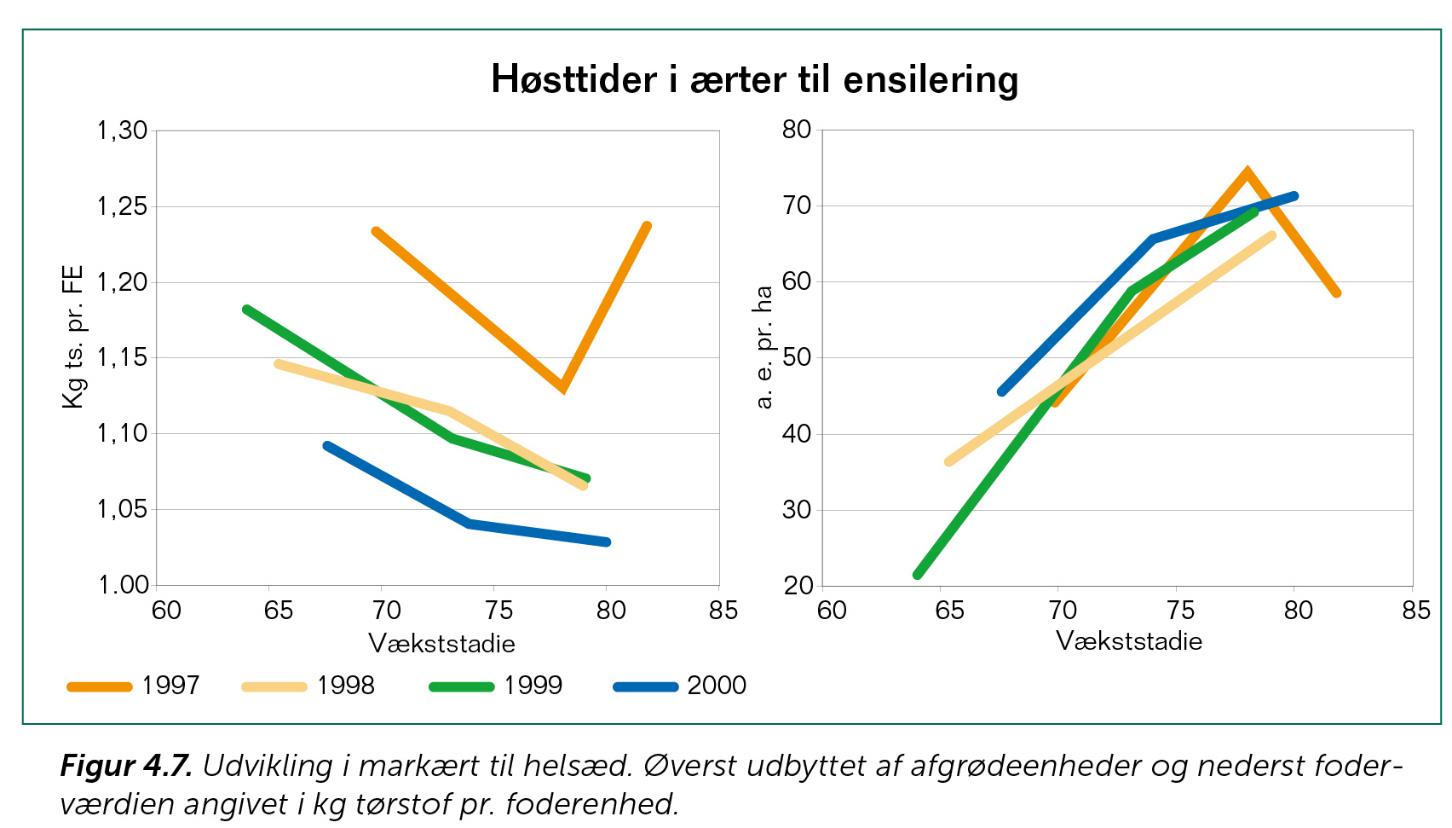 Kilde: Oversigt over Landsforsøgene,2000
Kilde: SEGES
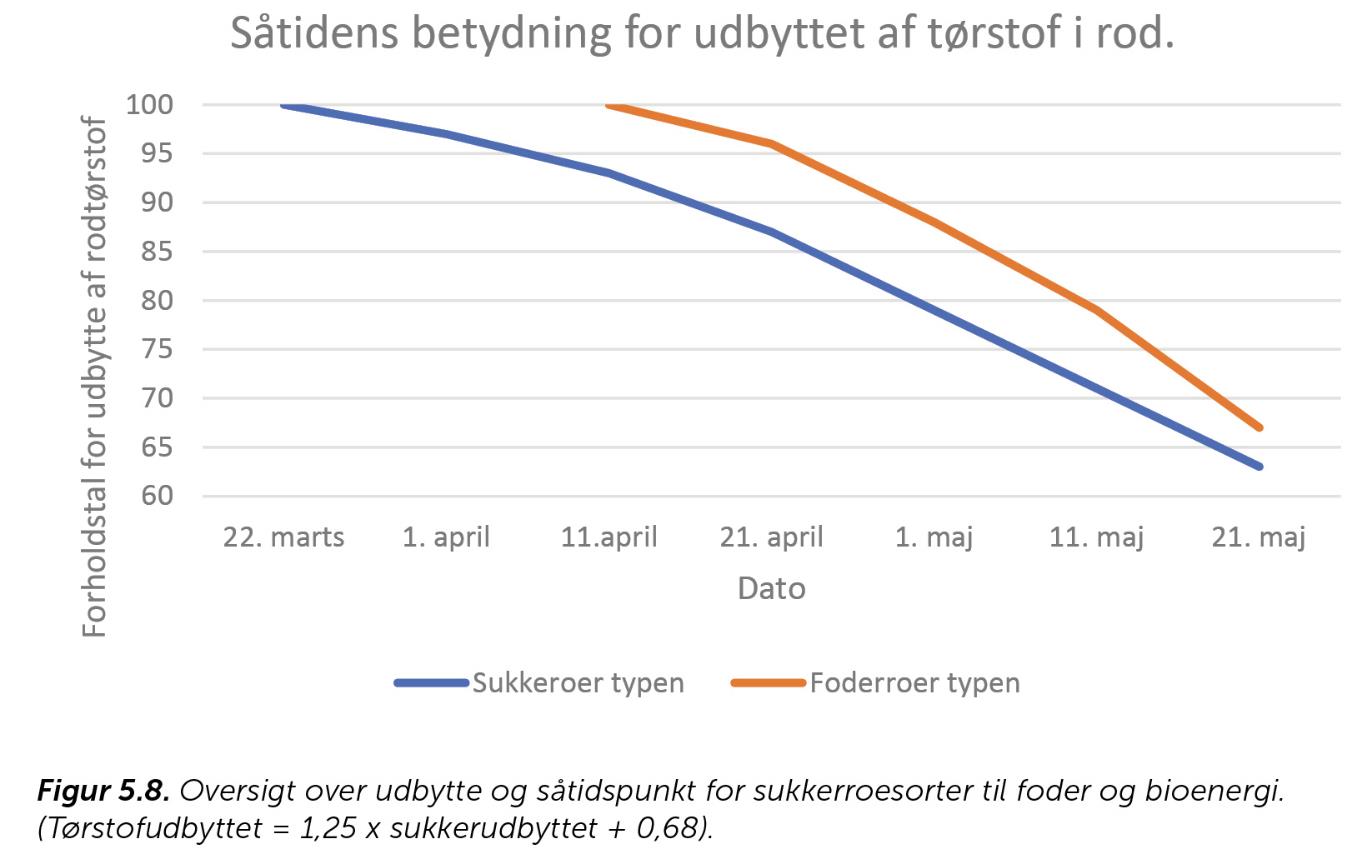 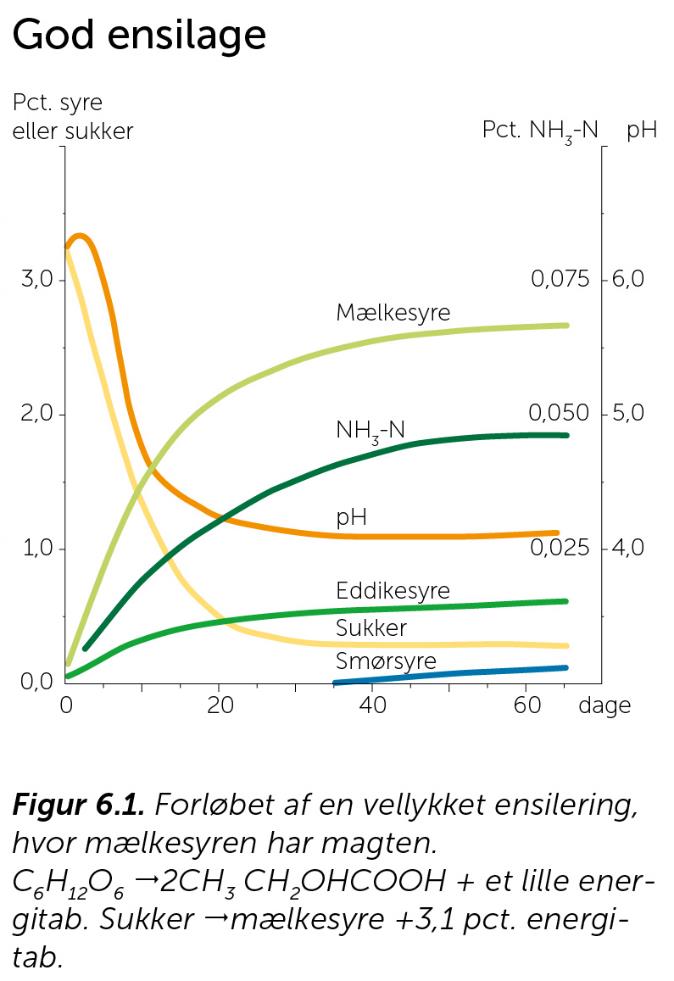 Kilde: E.J. Nærgaard Pedersen, Ensileringsprincipper, 1972
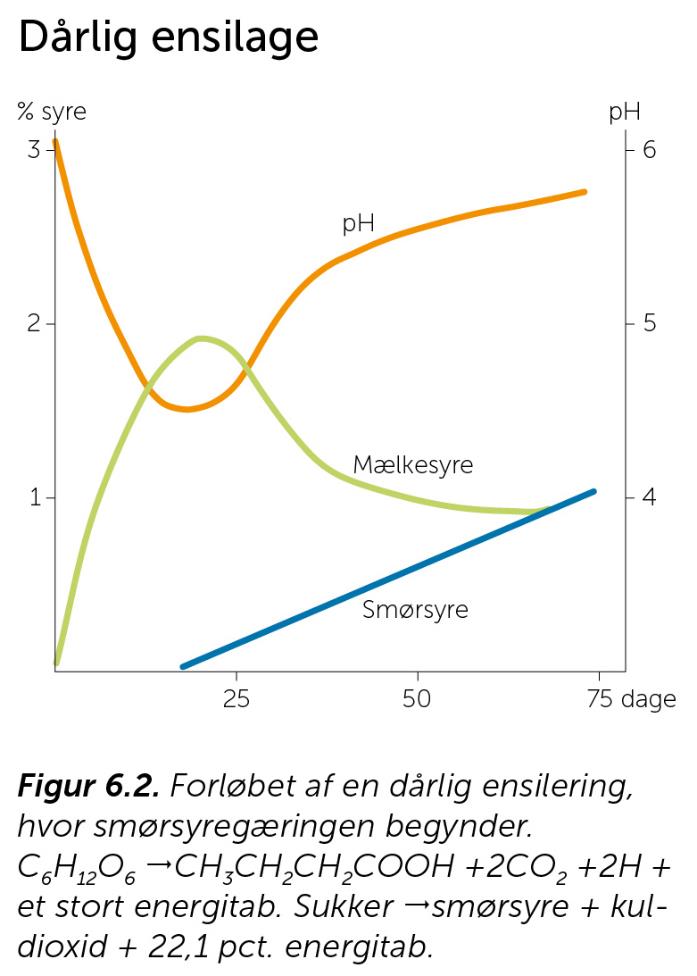 Kilde: E.J. Nærgaard Pedersen, Ensileringsprincipper, 1972
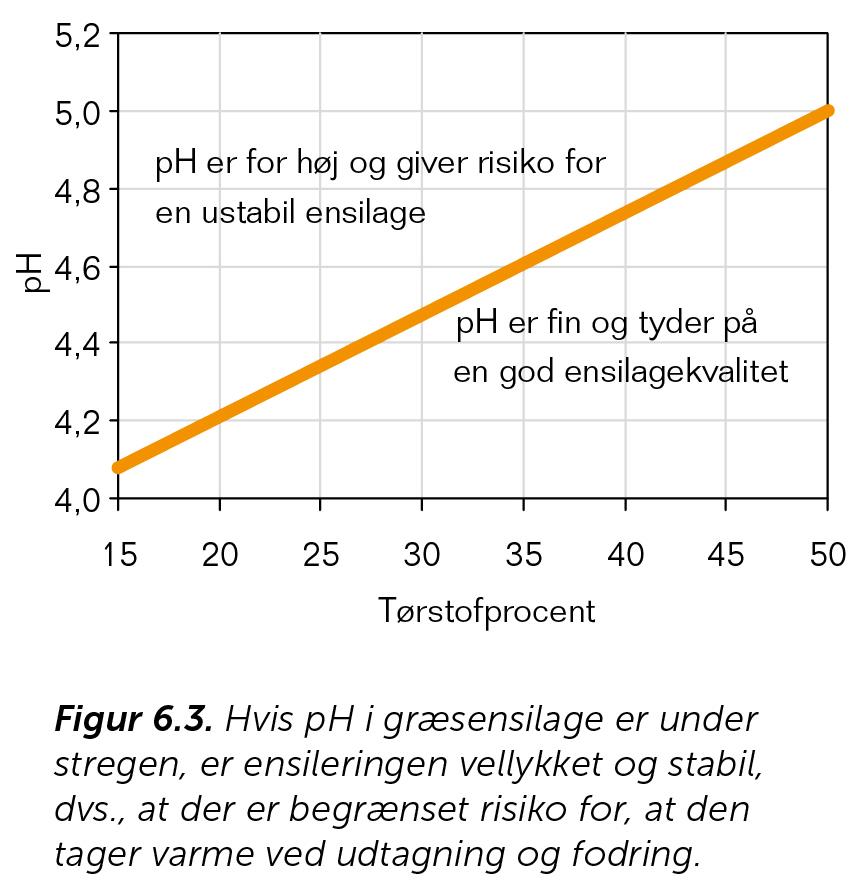 Kilde: Rudolf Thøgersen, SEGES
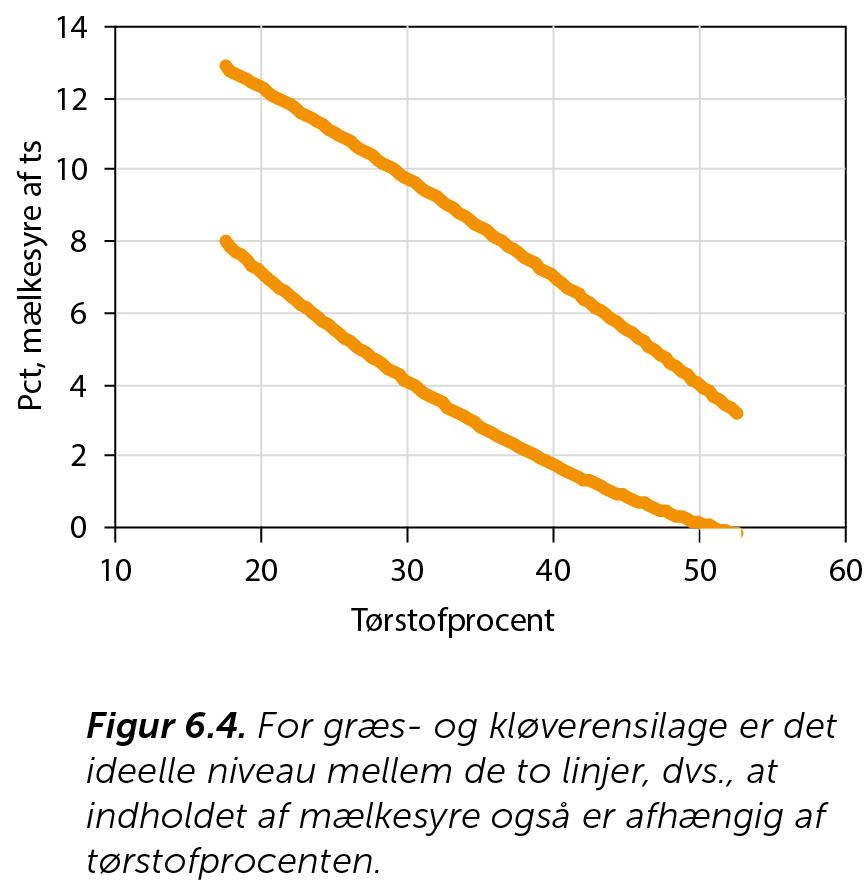 Kilde: Rudolf Thøgersen, SEGES
Kilde: SEGES
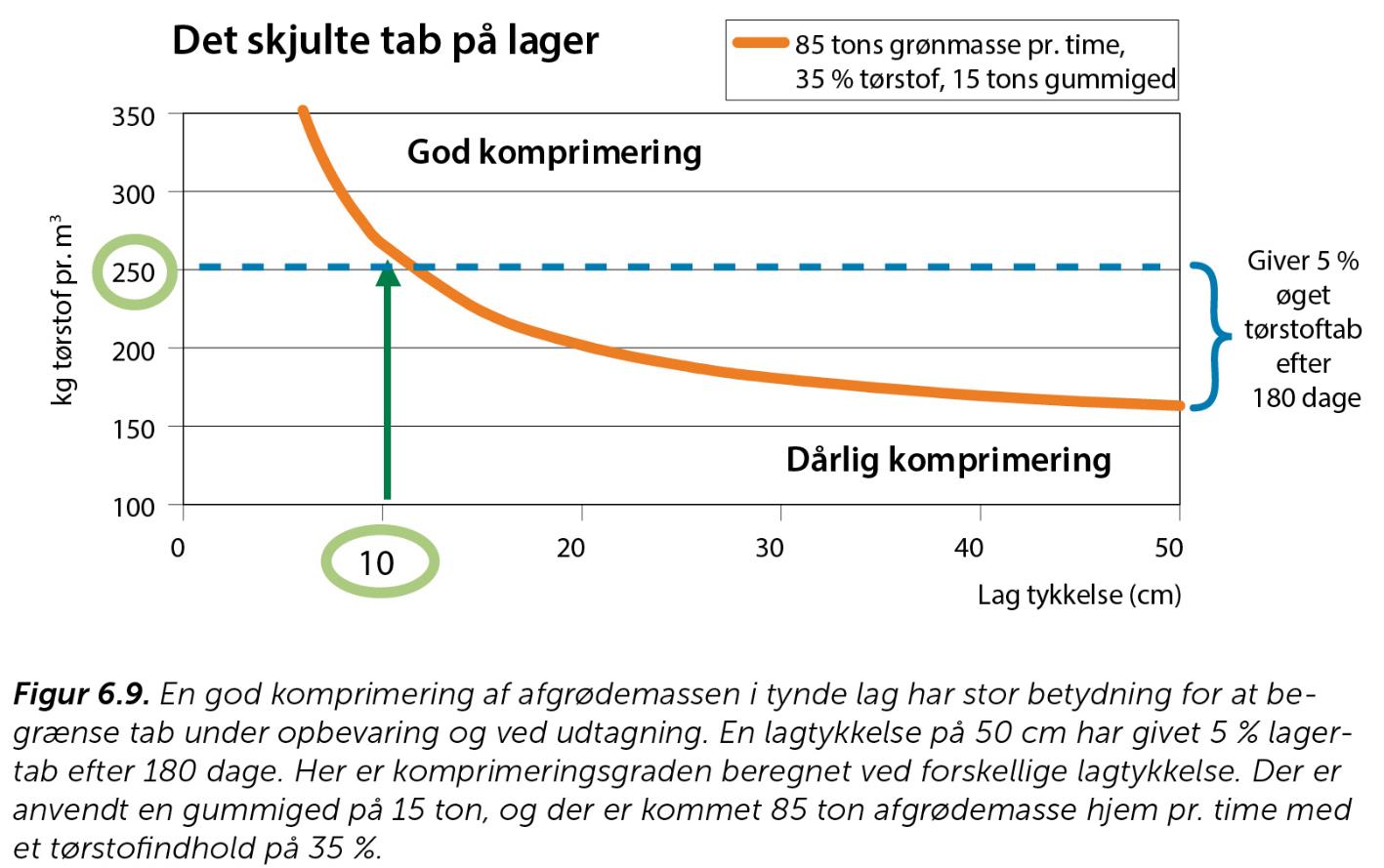 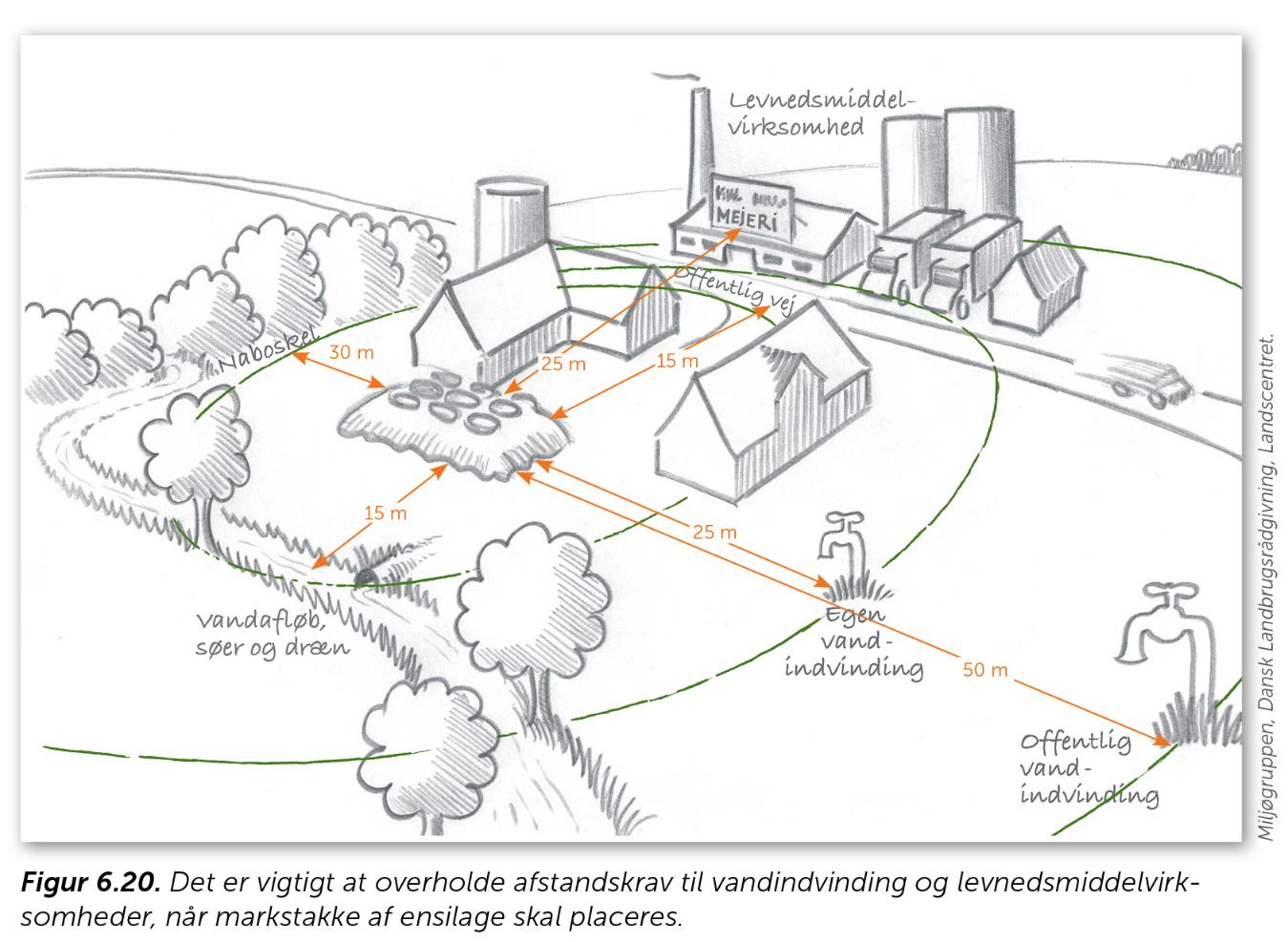